OPAKOVÁNÍ
Cvičení parazitologie 2021/2022
Tato prezentace je určena k opakování učiva cvičení z Parazitologie. Zkuste si odpovědět na otázky. Odpovědi si můžete zkontrolovat v souboru Výsledky opakování. 

Tato prezentace neslouží jako náhrada za poznávačku k zápočtu. Obrázky tedy nejsou seznamem objektů k poznávačce, ale jen shrnují část učiva z cvičení.
1. McMasterova koncentrovaná metoda – princip metody
2. Baermannův aparát – k čemu se používá, princip
Vajíčko tasemnice rodu Taenia
3. rod?
Vajíčko tasemnice rodu Moniezia
4. rod?
Vajíčko strongylidní hlístice
5. na obrázku je?
Vajíčko rodu Trichuris
6. rod?
Oocysty kokcidie rodu Eimeria
7. na obrázku je?
Vajíčka Dipylidium caninum
8. na obrázku je?
Toxoplasma gondii
9. na obrázku je?
Protoscolex rod Echinococcus
10. na obrázku je?
Blecha rodu Ctenocephalides
11. rod?
Vajíčko rodu Toxocara
12. rod?
Trofozoit Trichomonas vaginalis
13. na obrázku je?
Trofozoit Giardia intestinalis
14. na obrázku je?
Ascaris suum
15. na obrázku je?
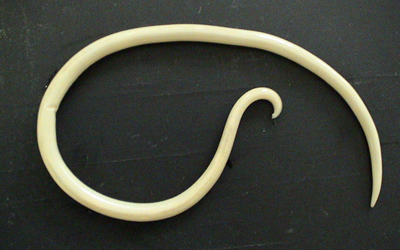 Rod Trichuris, dospělec
16. rod?
Dospělec rod Echinococcus
17. rod?
Roztoč
18. na obrázku je?
Oxyuris equi
19. na obrázku je?
Spikuly samce hlístice
20. na obrázku je?
Infekční larva hlístice
21. na obrázku je?
Články tasemnice rodu Moniezia
22. na obrázku je?
Fasciola hepatica
23. na obrázku je?
Vajíčko Fascioloides magna
24. na obrázku je?
Oxyuris equi
25. na obrázku je?
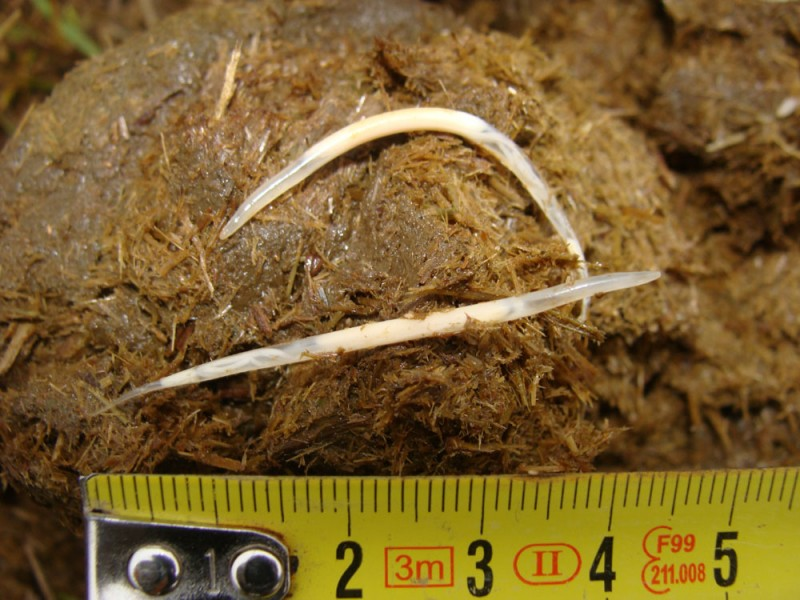 Syphacia muris
26. na obrázku je?
Rod Anopheles
27. rod?
Veš dětská
28. na obrázku je?
A) Taenia solium; B) Taenia saginata
29. pojmenujte
A.) Taenia…?
B.) Taenia…?
Plasmodium falciparum
30. na obrázku je?
Muellerius capillaris
31. na obrázku je?
Vajíčka v reprodukční soustavě strongylidní hlístice
32. popište obrázek
Infekční larva L3
33. pro jaké stádium je typická zvrásněná kutikula larvy hlístice?
Oocysta Eimeria intricata
34. oocysta nebo vajíčko?
saprofytická hlístice
35. na obrázku je?
Rod Tabanus
Rod?
Oestrus ovis
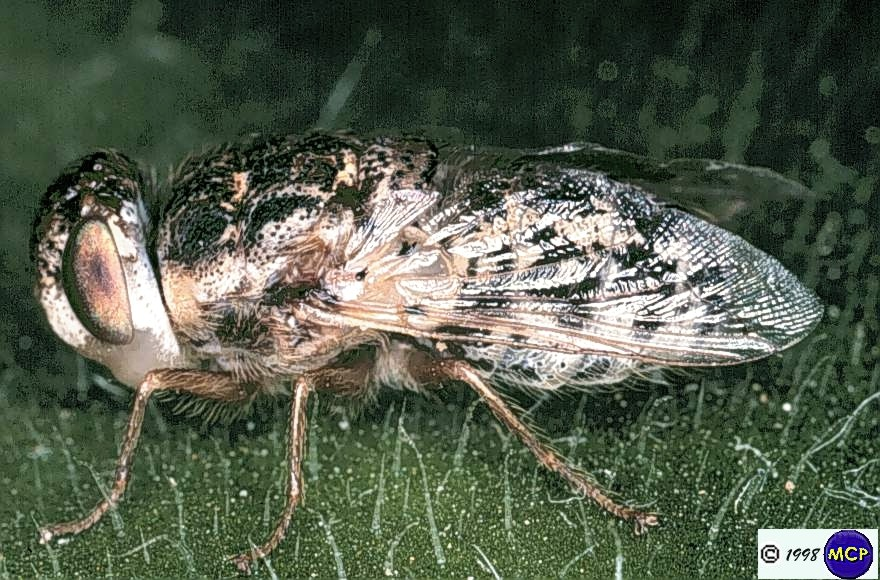 Na obrázku je?
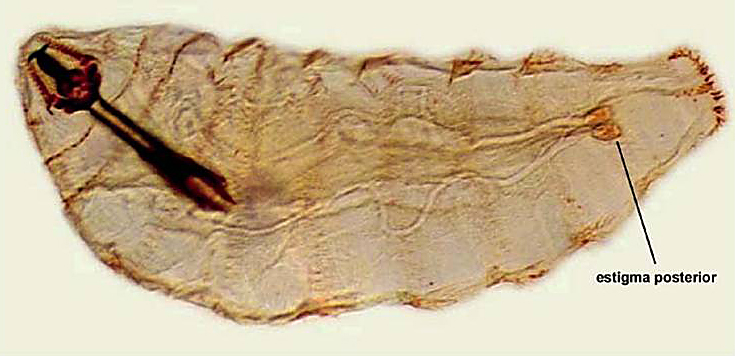 Melophagus ovinus
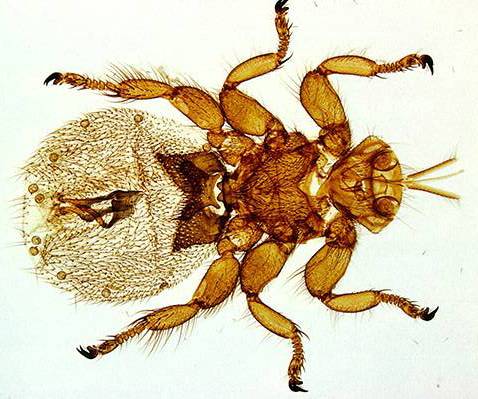 Na obrázku je?
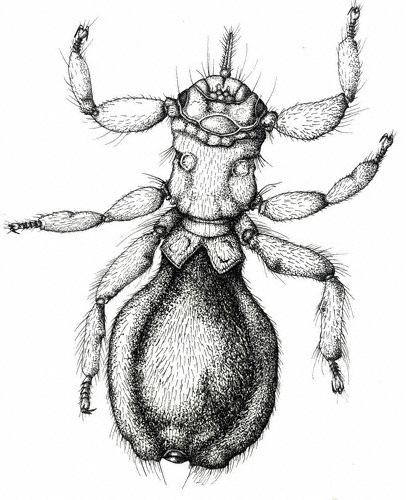